National Award for E Governance
CATEGORY 2: Application of Emerging Technologies for Providing Citizen Centric Delivery
USE OF TELERADIOLOGY
AND
ARTIFICIAL INTELLIGENCE
FOR
DIAGNOSING SILICOSIS USING CHEST X- RAY
Dr. Samit Sharma, IAS Secretary to Government, Rajasthan
GOOD GOVERNANCE : CITIZEN CENTRIC SYSTEM
DESIRABLE ATTRIBUTES OF PUBLIC SERVICE DELIVERY
Principles of sensitivity, transparency and accountability
Accessible, available - anytime, anywhere
Assured and accurate.
Quick Benefit transfer.
User friendly.
Corruption and discretion free
Quality Services, provided with dignity.
Satisfaction of the beneficiary.
INFORMATION TECHNOLOGY (IT) IS AN ENABLING TOOL FOR ABOVE
CHALLENGE OF SILICOSIS
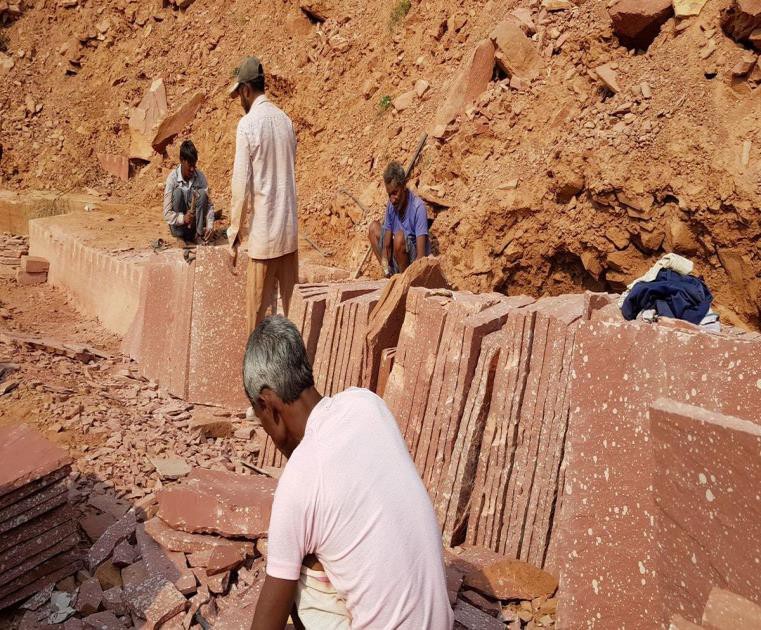 1.	Rajasthan has 33,000+ small and large mines
2. 3+ million workers in mining and related industries
3. 3+ million workers in building and construction industries
SILICOSIS WORKERS WELFARE POLICY : CHALLENGES IN IMPLEMENTATION
1. Long distances in Rajasthan
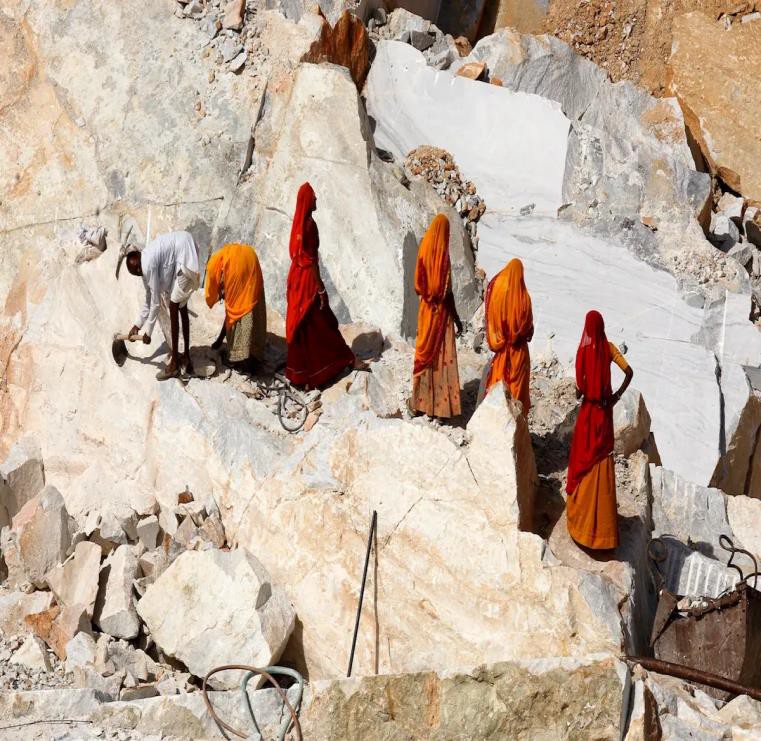 2. Shortage of radiologists
3. Delay and consequent corruption in payment
4. Prevention of silicosis by ensuring occupational safety and health
RAJ-SILICOSIS AUTO–APPROVAL PORTAL
It provides an integrated solution using digital radiography, teleradiology and AI algorithms for silicosis diagnosis and auto-approval
2	3	4
1
5
AUTOMATIC OTHER BENEFITS TRANSFER
AUTO APPROVAL & DBT
DIGITAL X-RAY FACILITY
AI BASED SILICOSIS CERTIFICATION
REGISTRATION
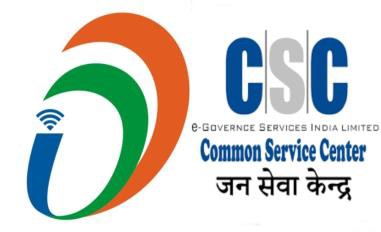 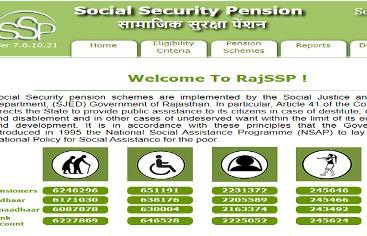 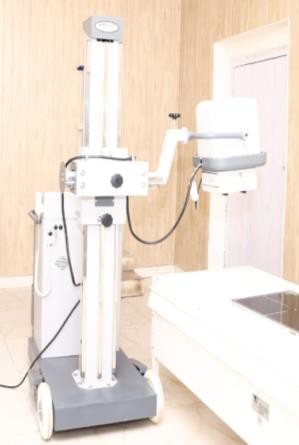 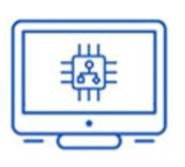 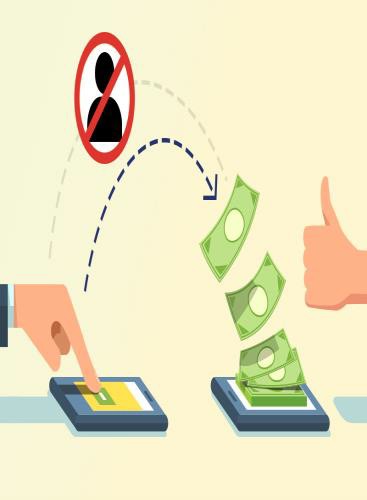 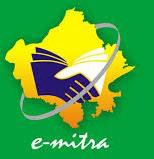 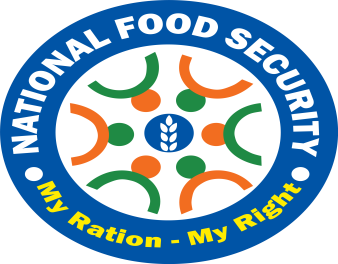 129 DH & CHCs
with Digital X-Ray facilities and teleradiology
AI analyses using Convolutional Neural Network(CNN)
Benefits of other welfare schemes SSP, NFSA etc.
85,000 + Existing e-Mitra/CSC
Transfer of relief assistance
KEY FEATURES OF THE RAJ SILICOSIS PORTAL
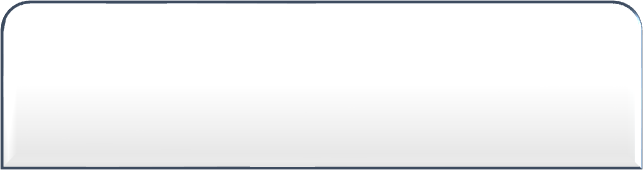 Digital Access to
Applicants
Public registration via 84,000 E-Mitra kiosks mapped on the portal for easy access.
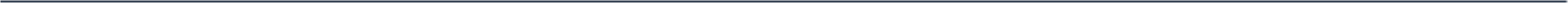 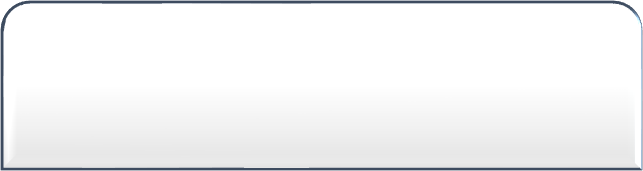 Online Registration & Biometric authentication
Aadhaar-based biometric authentication linked with Jan Aadhaar database for secure verification and avoidance of duplicate payments.
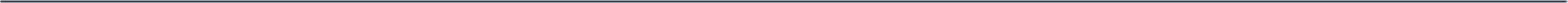 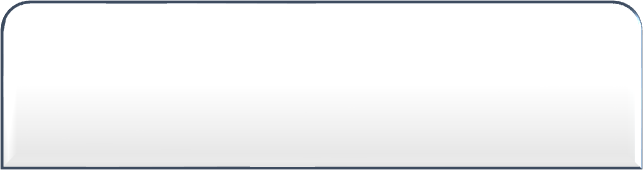 Mapping of Health Centers
129 health centers and hospitals with digital X-ray facilities, 662 radiographers, 356 medical officers, and 87 radiologists mapped for medical examinations and certification.
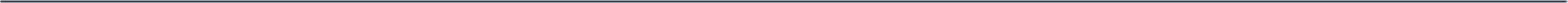 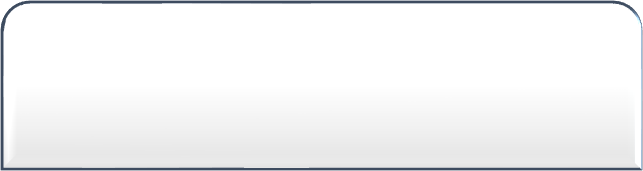 Access for Departmental
Portal access for departmental users from health, labor, mines, social welfare sectors, and
Users & E-Sign Integration others. Automated e-signing for quick processing of benefits without human intervention.
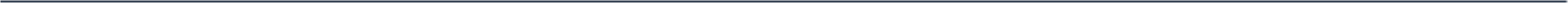 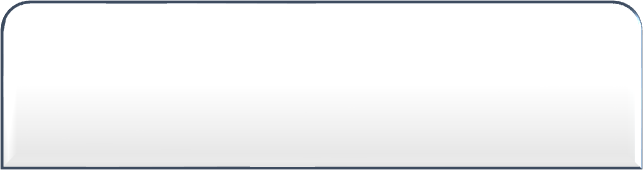 Automated Information
Sharing
Automatic relief to nominees on death of a beneficiary using online death certificate
integration from the Pehchaan Portal.
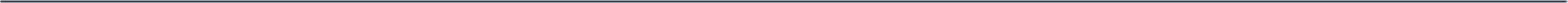 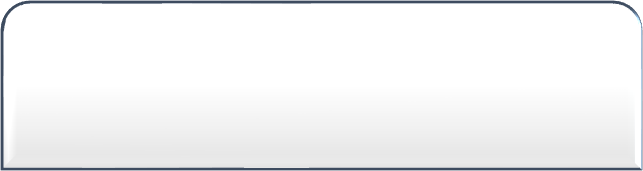 AI Assistance & Predictive Capability
AI model compares new X-ray images with confirmed cases, assisting radiologists in the accurate identification of potential silicosis cases.
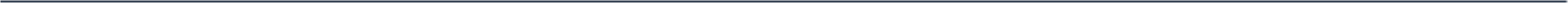 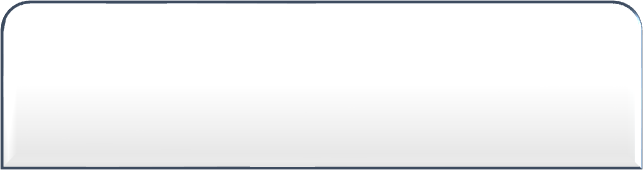 AI acts as a “first-line reader” to prioritize suspected cases, enhancing diagnostic efficiency
and aiding healthcare professionals.
Support to Radiologists
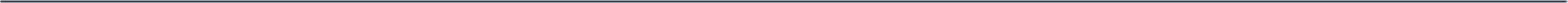 AI ASSISTANCE TO RADIOLOGIST FOR CERTIFICATION
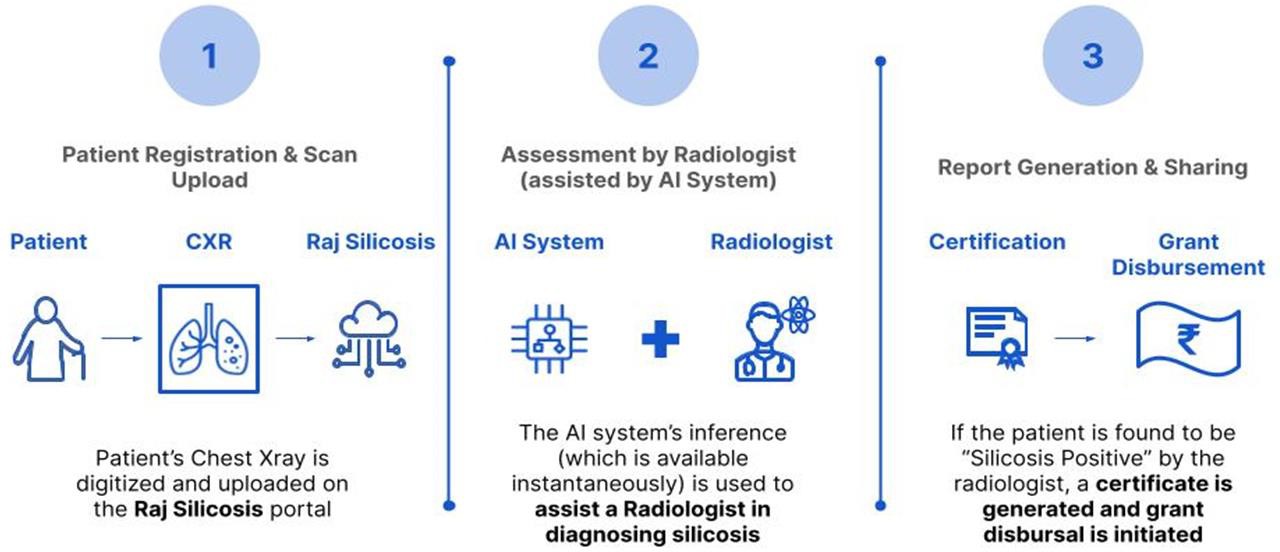 HOW AI SYSTEM FUNCTIONS : TRAINING AND PREDICTION
A:TRAINING
B: VALIDATION AND TESTING
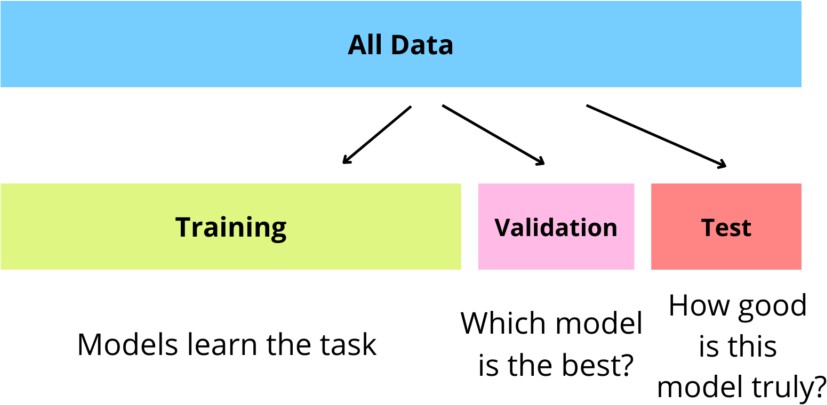 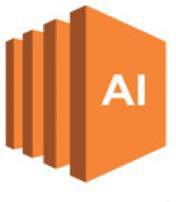 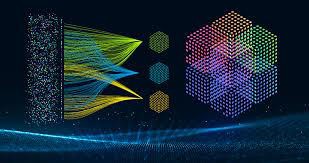 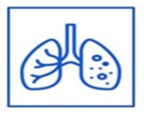 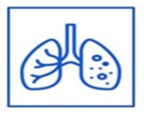 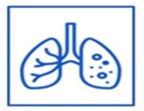 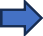 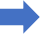 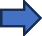 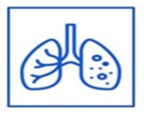 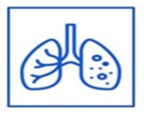 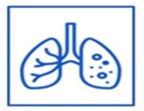 TRAINING OF AI SOFTWARE USING CNN AND FEATURE EXTRACTION FOR PATTERN RECOGNITION
DEEP LEARNING
DATASETS OF 29160 LABELLED CHEST X-RAY IMAGES UPLOADED
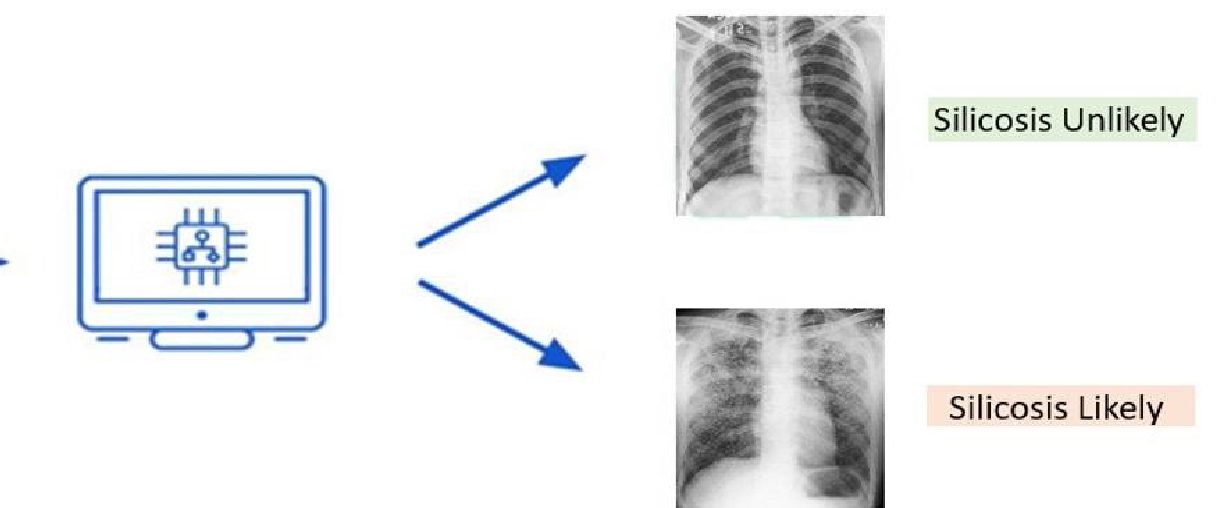 C: PREDICTION
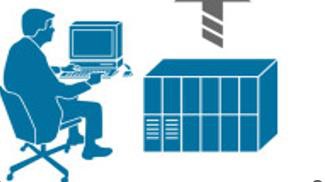 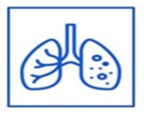 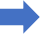 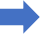 NEW PATIENT X-RAY DIGITIZED & UPLOADED
IMAGE TRANSFER
AI ANALYSES X-RAY USING CNN
AI PREDICTS X-RAY : SILICOSIS POSITIVE OR NEGATIVE
WHAT IS CONVOLUTIONAL NEURAL NETWORK(CNN)?
CNN IS A TYPE OF DEEP LEARNING ALGORITHM PRIMARILY USED FOR IMAGE RECOGNITION,
CLASSIFICATION AND VISUAL DATA PROCESSING.
1
EXTRACT FEATURES E.G., SHAPES,
TEXTURES & EDGES
SEEING PATTERNS
CONVOLUTIONAL LAYER
2
ZOOMING OUT TO GET THE BIG PICTURE
POOLING LAYER
REDUCE DIMENSIONALITY
3
FULLY CONNECTED LAYER
MAKING SENSE OF IT ALL
MAKE FINAL PREDICTIONS
4
FEEDBACK ADJUSTMENT 
AND IMPPROVEMENT
LEARNING FROM MISTAKES
ACTIVATION FUNCTION
HOW AI IS CURRENTLY PERFORMING
Specificity
Accuracy	Sensitivity
86.9%
87.8 %
82.0%
In an unparalleled effort within the public sector, Rajasthan has set a global precedent by training this AI
solution on an extensive dataset of 38,781 images.
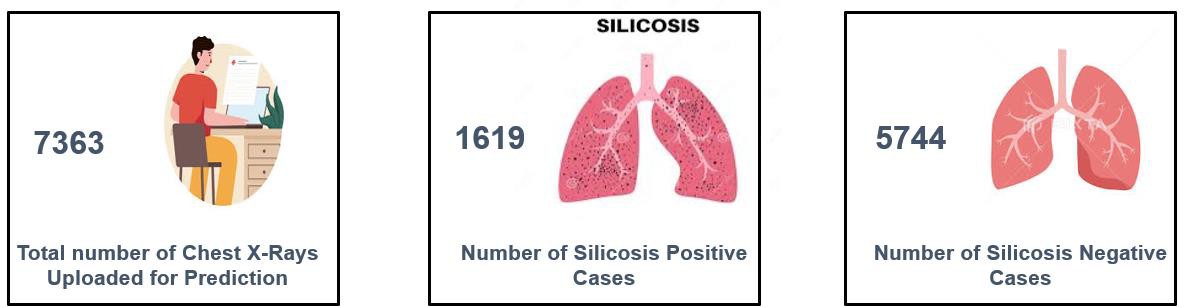 INTEGRATION WITH OTHER PORTALS
E-mitra
Jan Aadhar
Aadhar
Jan Suchna
Pehchaan
E-Sanchar
E-Sign
IFMS portals
Social Security Pension
LDMS
NFSA
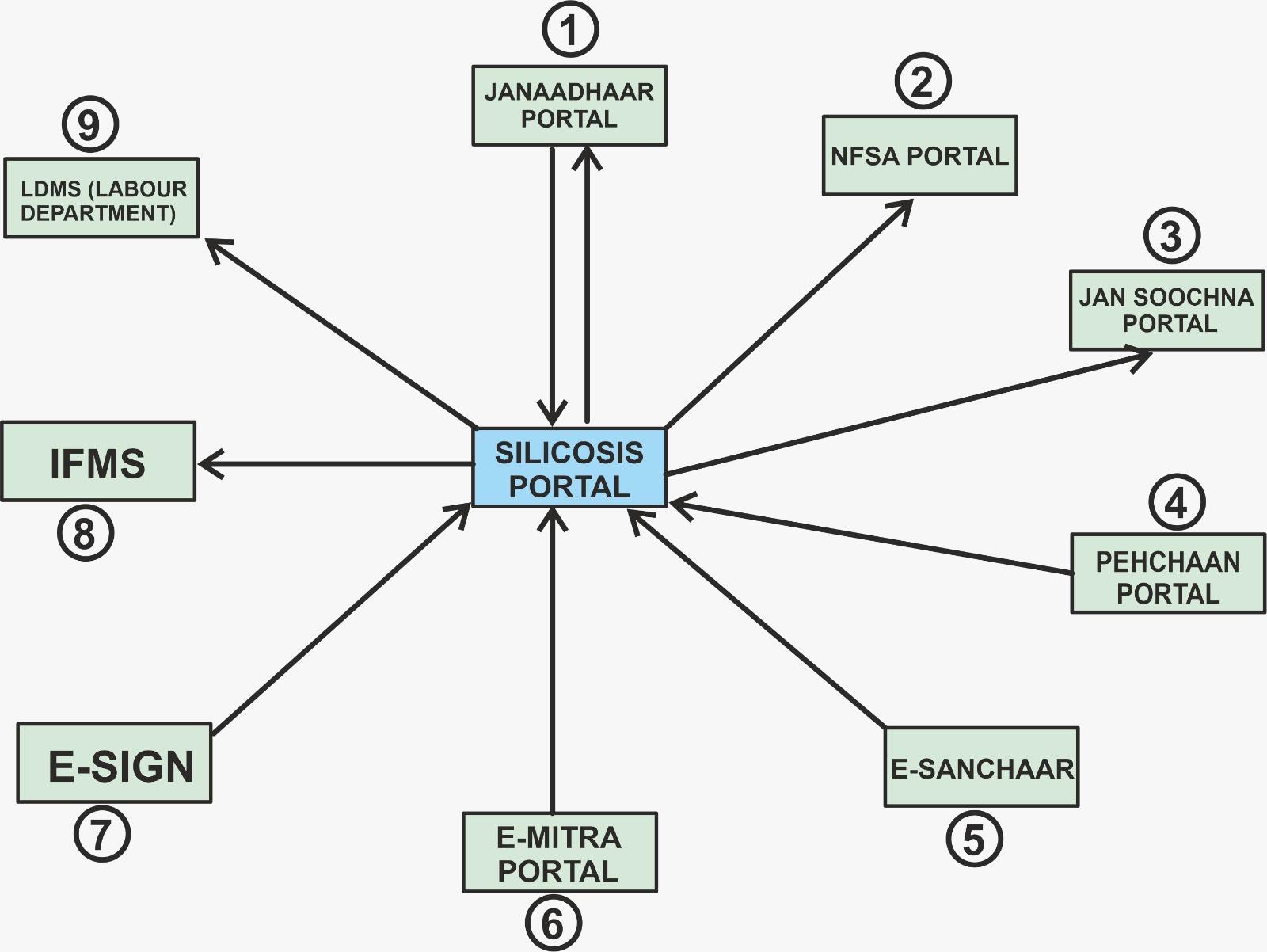 SITUATION BEFORE AND AFTER THE DIGITAL SYSTEM: A COMPARISON
IMPACT
1,09, 930 persons have registered for silicosis screening
28,621 alive	and 8,696 cases of death cases of silicosis
certified
17,309 persons and families given relief through centralised payment of Rs. 519.721 crores.
22,327 children given benefits under silicosis Palanhaar Scheme
30,661 beneficiaries have been given pension
11,084 cases of silicosis widows have been given
About 38,000 silicosis affected families benefitted	under NFSA
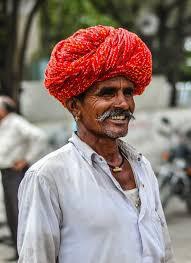 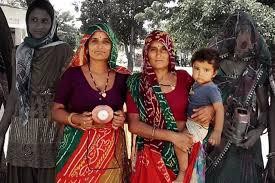 It’s RAJASTHAN’s Contribution to DIGITAL INDIA PROGRAM
IMPACT OFTRANSFORMATIONFROMPHYSICAL TODIGITALGOVERNANCE
e-transformation
Physical Governance	Digital Governance
Veil of Secrecy	Opened door of Transparency
Without human intervention
Dependence on thousands of oﬃcials
Happiness within seconds
Painful wait of months
Error free high-ﬁdelity system with 100% accuracy
Studded with inevitable human errors
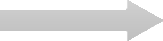 Synchronized working of multiple portals
with mutual data sharing
Many portals working in stand-alone mode
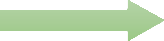 Discretion, delay and corruption
Software based ethical e-governance
Assured Service delivery
Uncertainty and Unpredictable Outcome
Crises of credibility
Pillars of trust
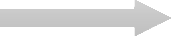 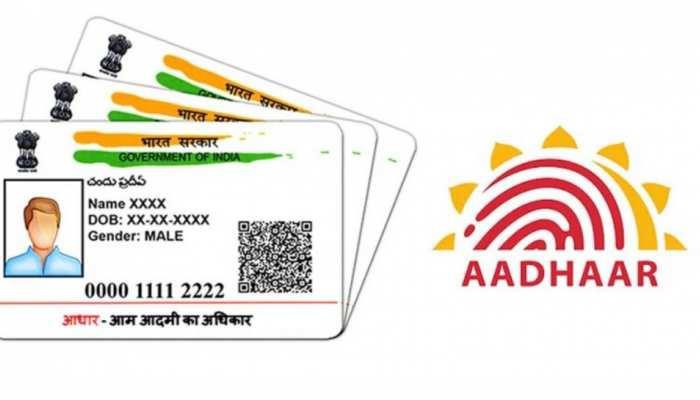 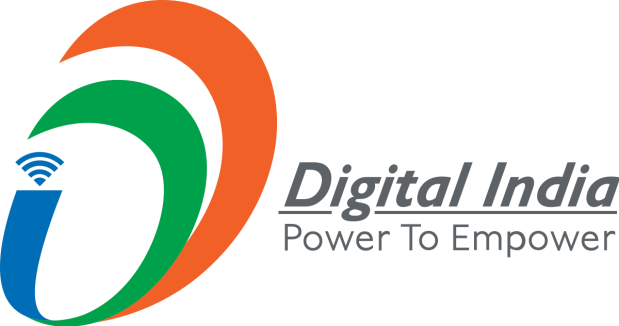 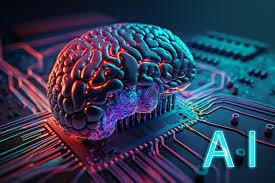 “Technology is an enabler to create a more equitable, digitally empowered and prosperous India”
THANK YOU!